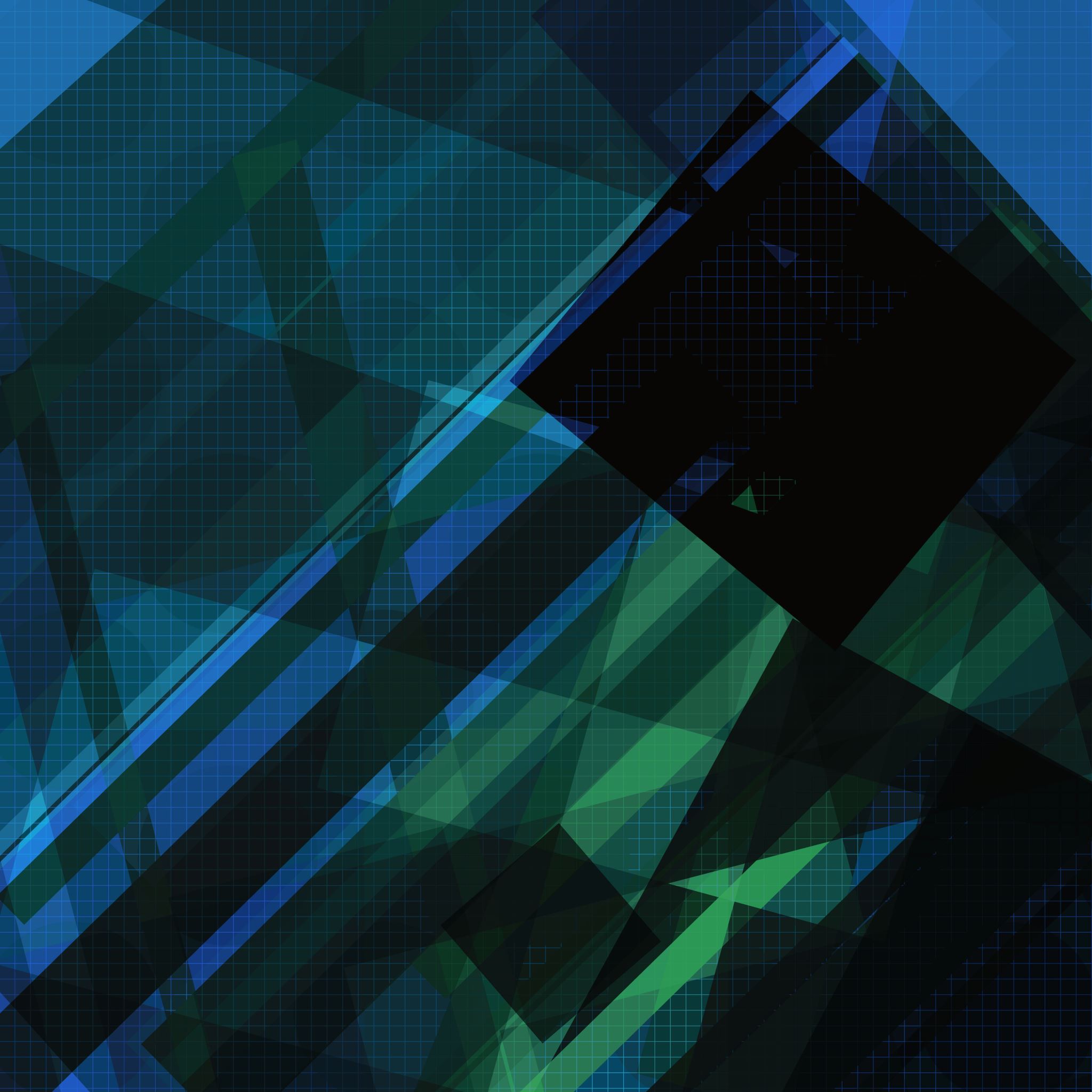 ОГАПОУ «Белгородский техникум общественного питания»Спортивное занятие секции "ритмическая гимнастика"
Руководитель Минакова Ксения Валерьевна
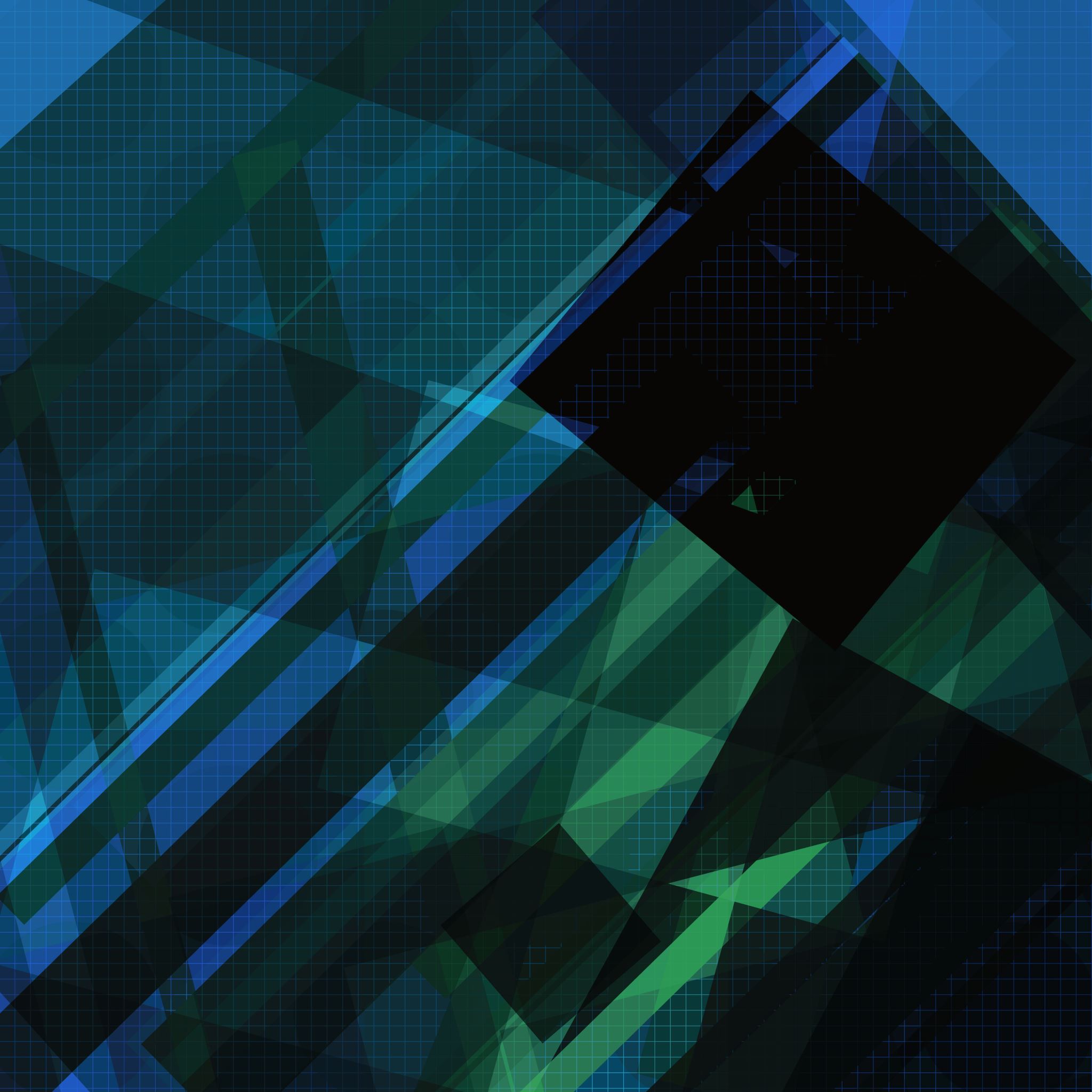 Задачи мероприятия:
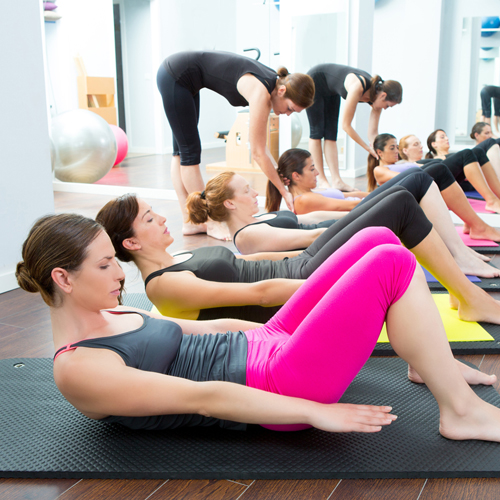 1)Образовательные:
1.Продолжение знакомства с ритмической гимнастикой и ее разновидностями.
2)Воспитательные:
1. Воспитать любовь к спорту, интерес к результат своих достижений.
2. Формировать желание заниматься спортом
3)Развивающие:
1.Развитие физических качеств
2. Формирование двигательных навыков
4)Оздоровительные: 
1. профилактика заболеваний опорно-двигательного аппарата.
2. Укрепление общего здоровья.
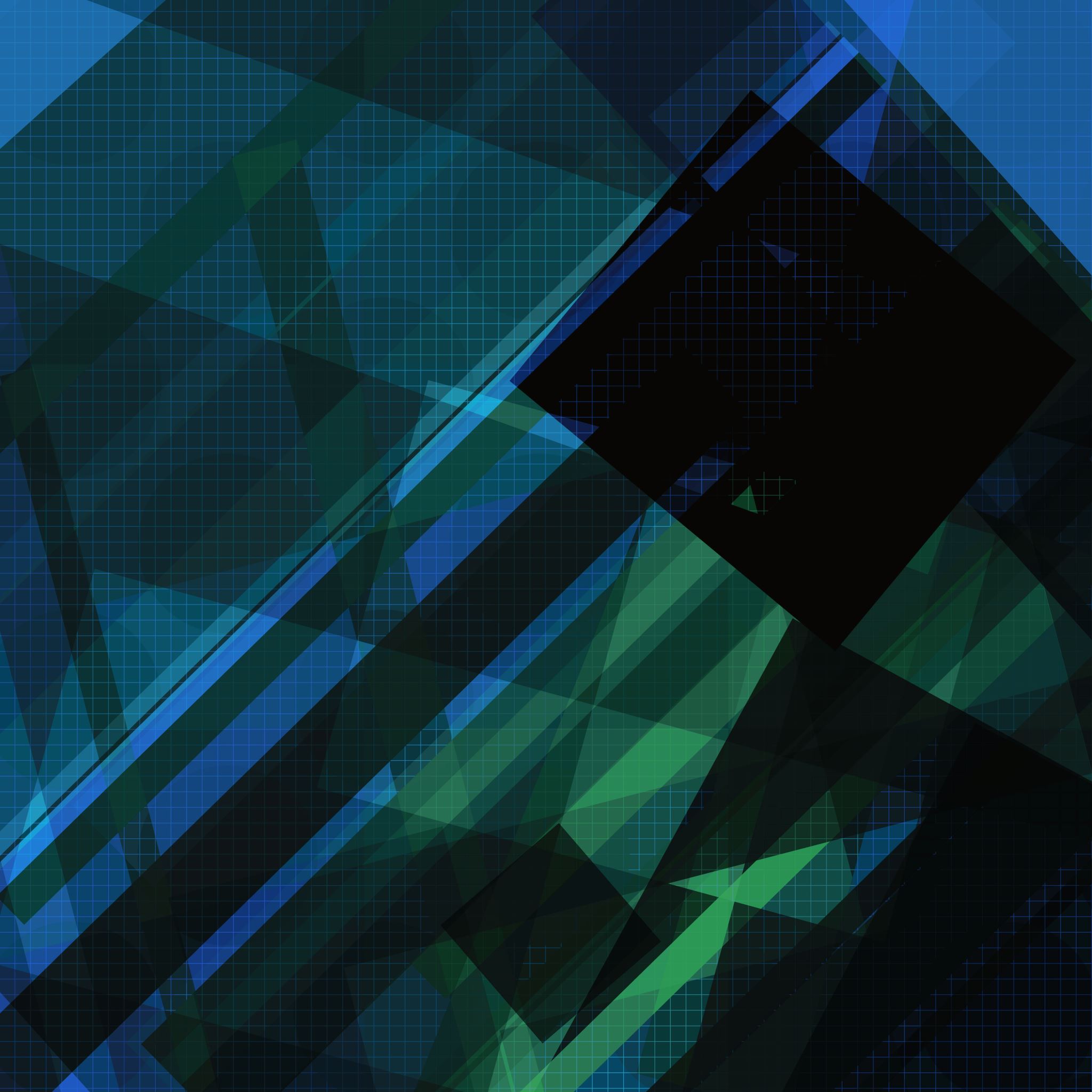 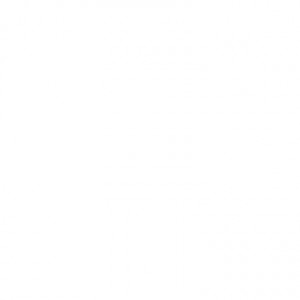 Давайте с вами вспомним, что же из себя представляет «Ритмическая гимнатика?»
Ритмическая гимнастика – комплекс упражнений оздоровительной направленности, исполняемый под музыку с заданным ритмом и темпом. 
Tанец – музыка – физические упражнения – историческая формула ритмической гимнастики. В течении столетий этот комплекс развивался и менялся, вбирая в себя опыт различных танцевальных и гимнастических школ.
Ещё в Древней Греции для физического развития молодых людей использовали различные упражнения, выполняемые под музыку. Такие комплексы помогали развивать ловкость и грацию, поддерживали осанку.
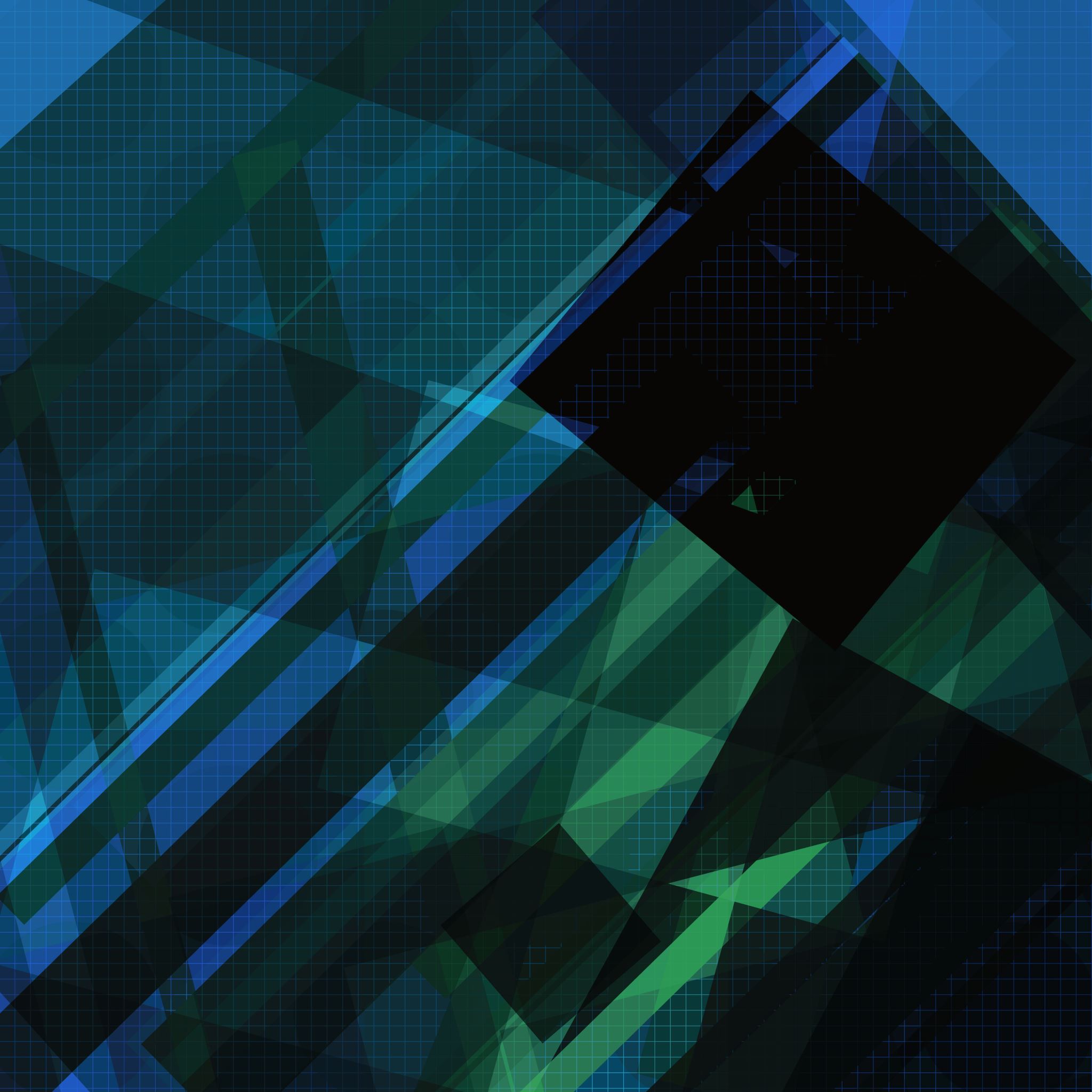 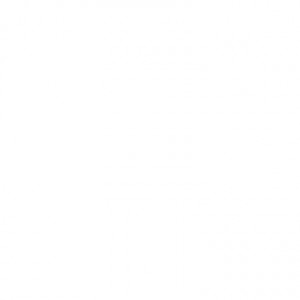 Как же воздействует ритмическая гимнастика на организм?из-за того, что большая часть упражнений ритмической гимнастики стимулирует работу сердечно-сосудистой системы, ритмическая гимнастика является профилактикой развития ишемической болезни сердца, гипертонии;тренировка достаточно подвижна, поэтому она улучшает координацию, формирует хорошую осанку и грациозную походку, развивает пластичность, расширяет двигательный опыт;ритмичная гимнастика – отличное средство для похудения; конечно, физические упражнения должны сочетаться с правильным питанием, но в совокупности они приводят к укреплению мышц и снижению процента жировых отложений в организме;психологическая разрядка – выполняя комплекс ритмической гимнастики, человек выплёскивает свои эмоции в движении, танце, и морально отдыхает, расслабляется.
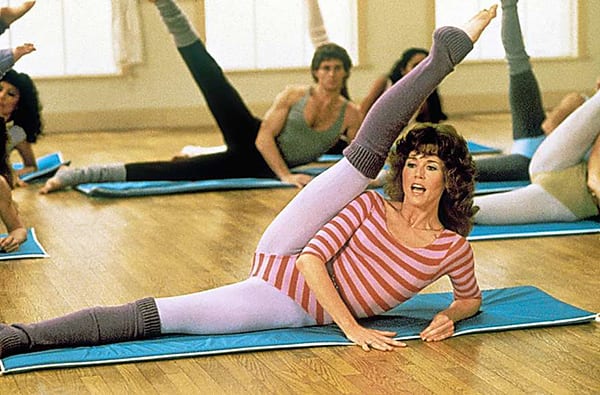 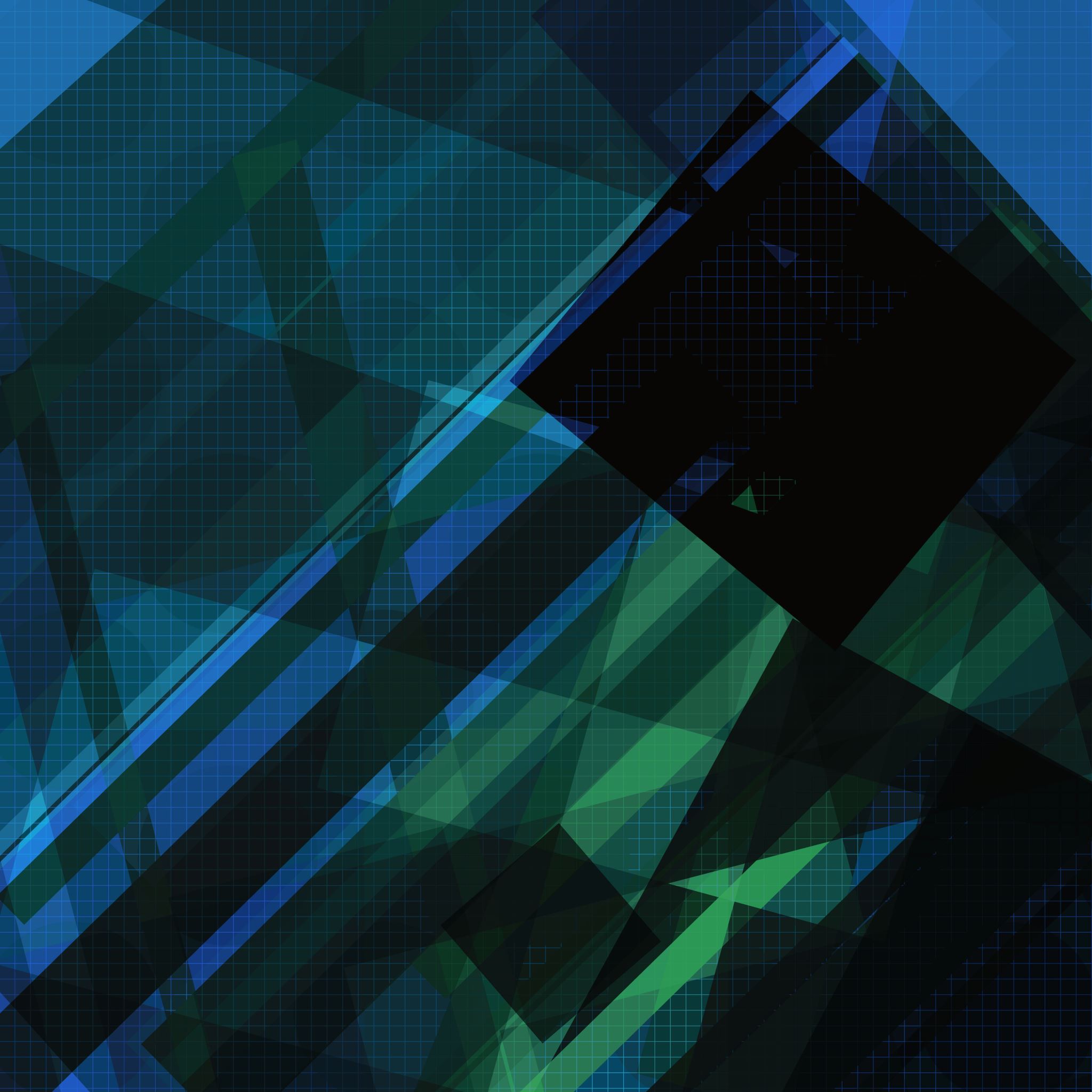 Структрура занятия:
Для позитивного настроя важно подобрать правильную музыку – для всех упражнений необходимо брать разные мелодии и песни, чтобы при выполнении соблюдать темп.
Занятие проходит непрерывно, без остановок.
Занятие предпочтительно проводить в виде урока. Он делится на три этапа: подготовительный, основной и заключительный.
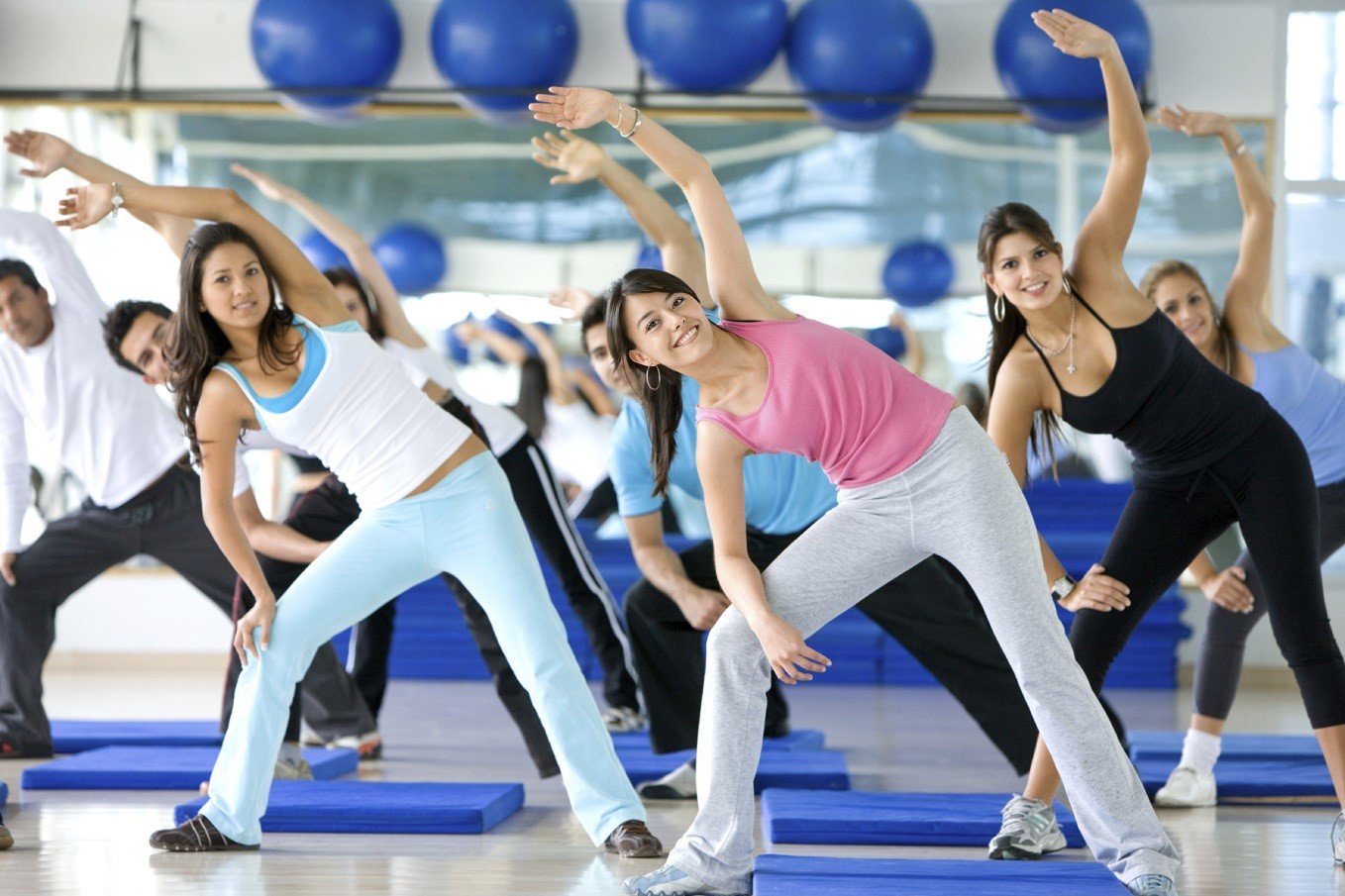 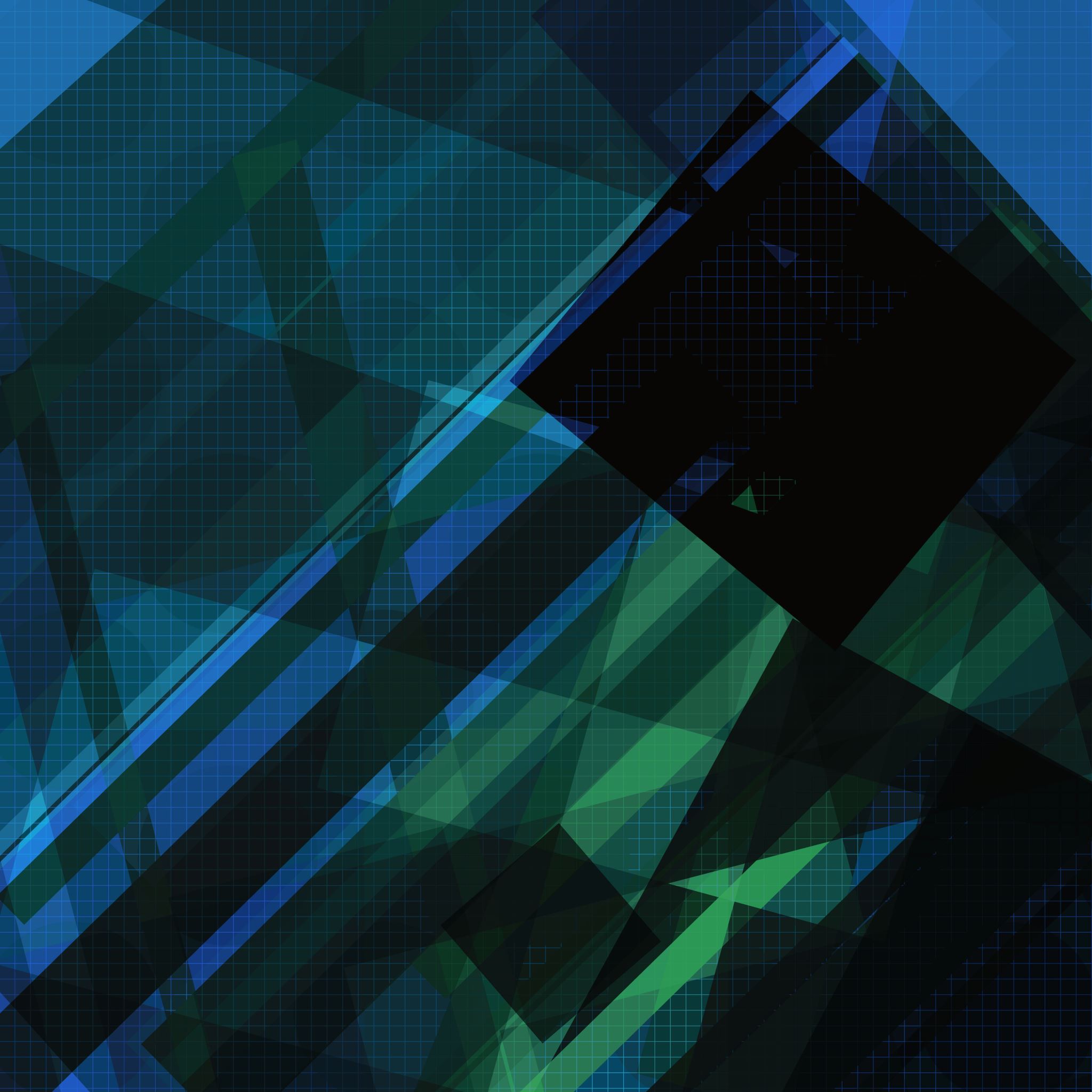 Предлагается комплекс упражнений для ритмической гимнастики, который подойдет для начинающих. В будущем можно самому подбирать упражнения для того, чтобы разнообразить и усложнить предложенную программу.
1. Встаньте так, чтобы ваши ноги были на ширине плеч, а руки сцепите в замок за головой. Из этого положения выполняйте приседания, стараясь коснуться правым локтем колена правой ноги, а затем – левым локтем левого колена. При этом спину сутулить нельзя. Нужно выполнить по 15 таких приседаний на каждую сторону.
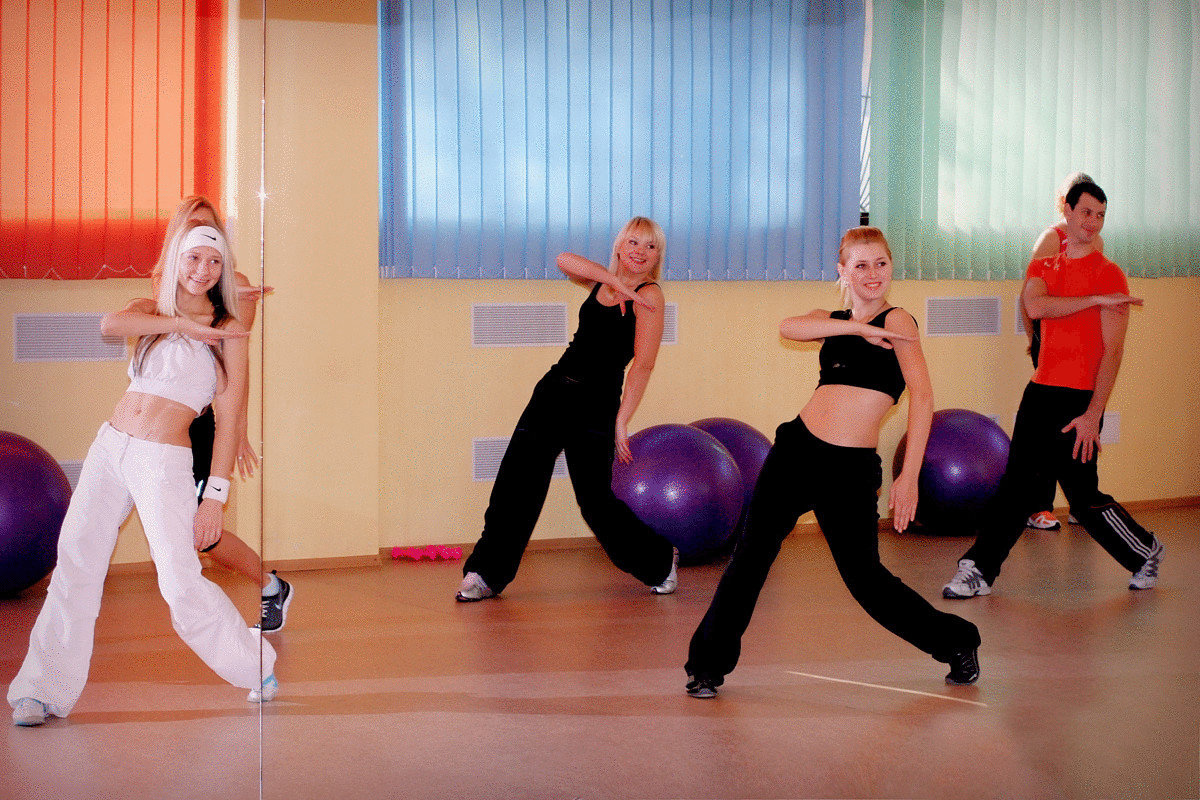 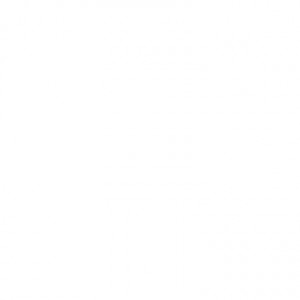 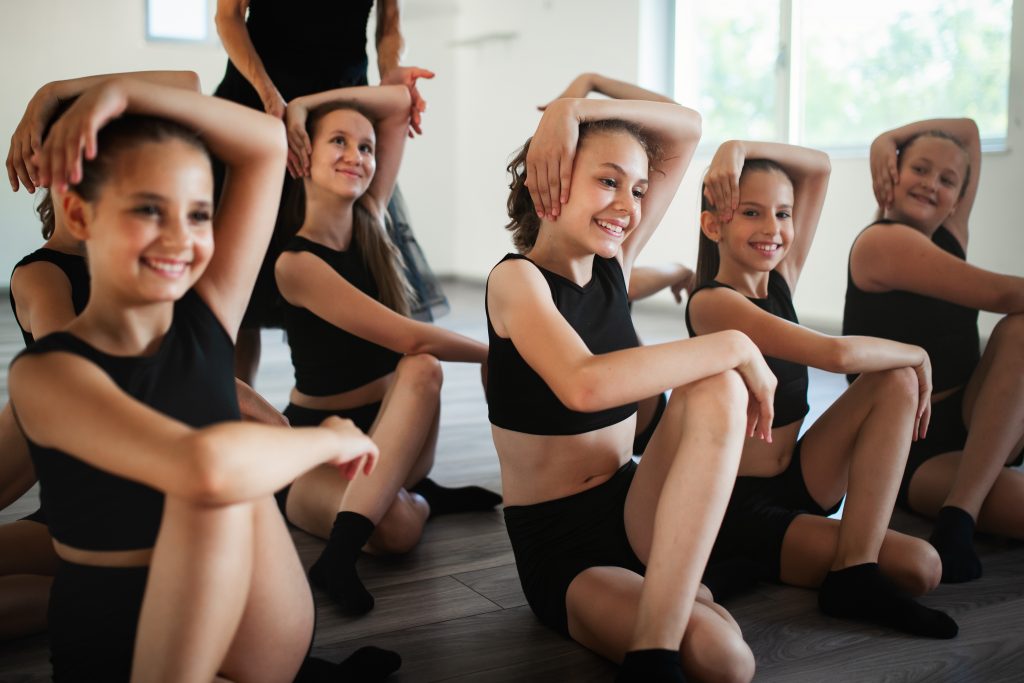 2.Нужно сесть на пол или на коврик в позе «лотоса» (не обязательно при этом добиваться идеальности данной позы, просто сделайте так, чтобы ступни касались друг друга), руки держите в «замке» за спиной. Затем из этой позы нужно выполнить три ритмичных наклона вперед, после которых нужно расцепить руки и прогнуться назад, опереться руками в пол. Выполните упражнение 15-20 раз.
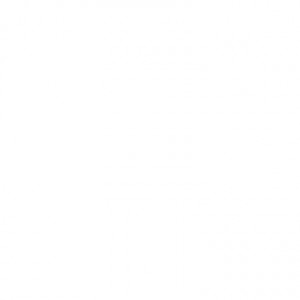 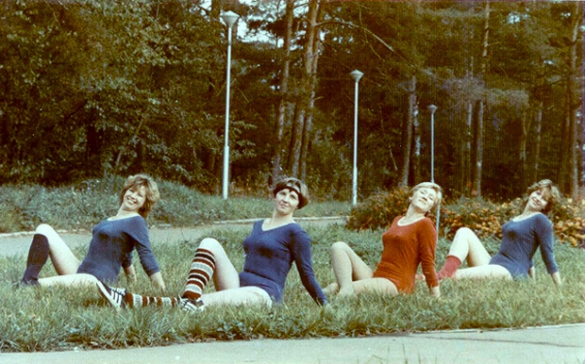 Сядьте на пол, руки заведите за голову, пальцы сцепите «в замок», а ноги вытяните перед собой. На выдохе одним движением подтягивайте поочередно согнутые в коленях ноги к груди, и одновременно с этим поворачивайте корпус влево, стараясь коснуться локтем колен. То же самое повторите в обратную сторону. Это упражнение делают до тех пор, пока вы не ощутите усталость.
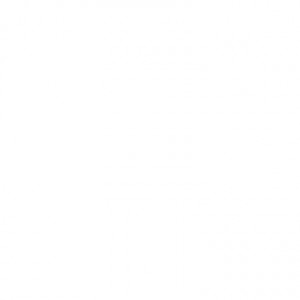 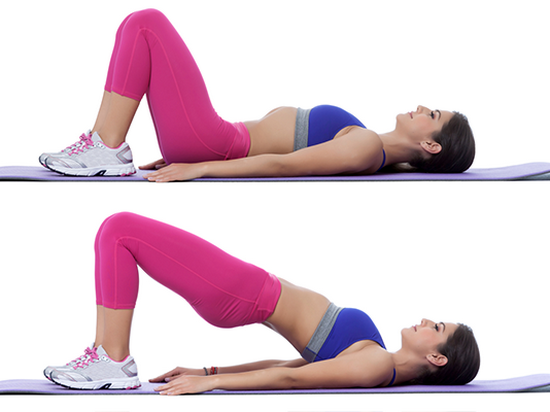 Следующее упражнение напоминает так званый «ягодичный мостик». Необходимо лечь на пол так, чтобы ваши колени были согнутыми, а ступни хорошо упирались в пол. Возьмитесь руками за голеностопы. Из этого положения отрывайте таз от пола. Выполняйте упражнение до ощущения усталости.
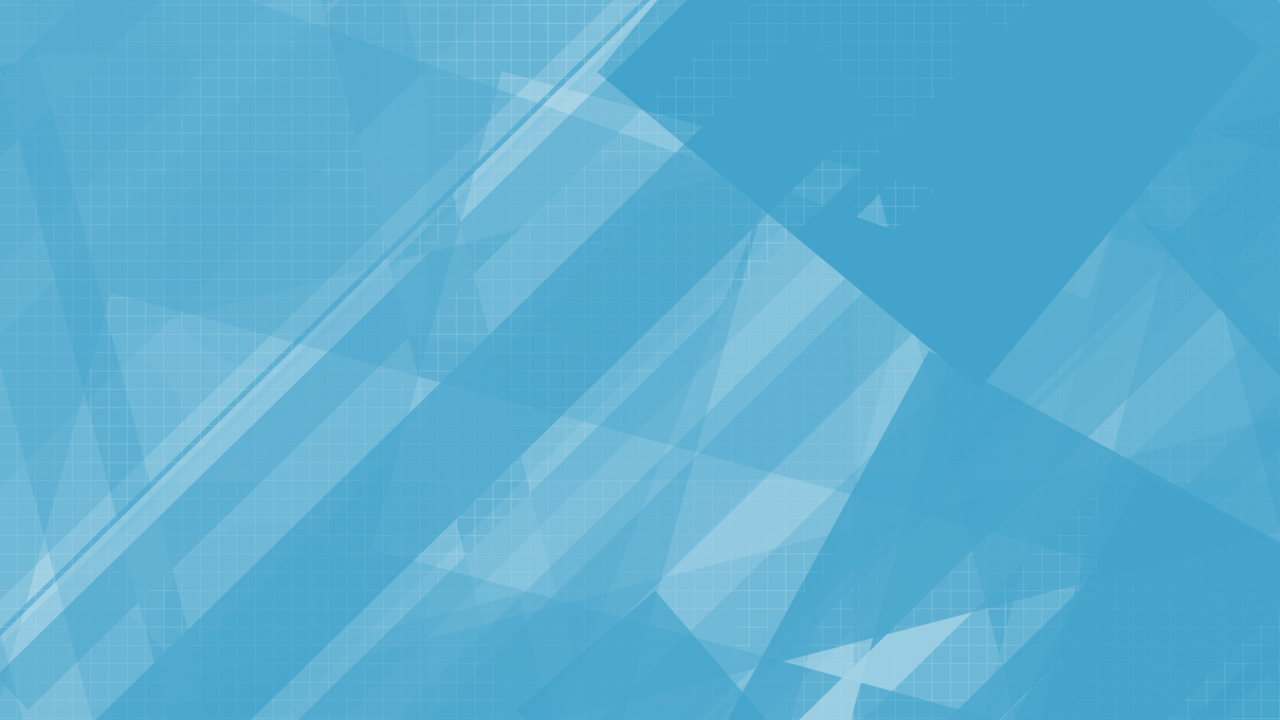 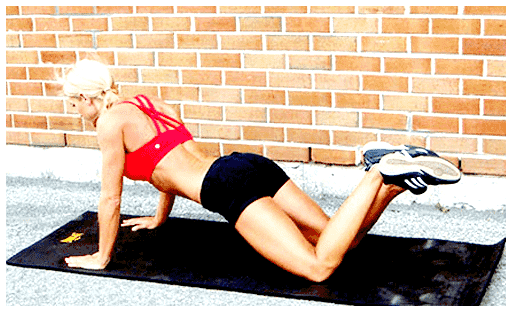 Чтобы принять исходное положение, нужно встать на пол на четвереньки: колени и ладони упираются в пол, стопа упирается в пол подушечками пальцев. Затем на выдохе нужно подать корпус вверх, оторвав колени от пола и полностью выпрямив ноги, на вдохе – вернуться в исходное положение. Сделать 15-20 таких повторов.
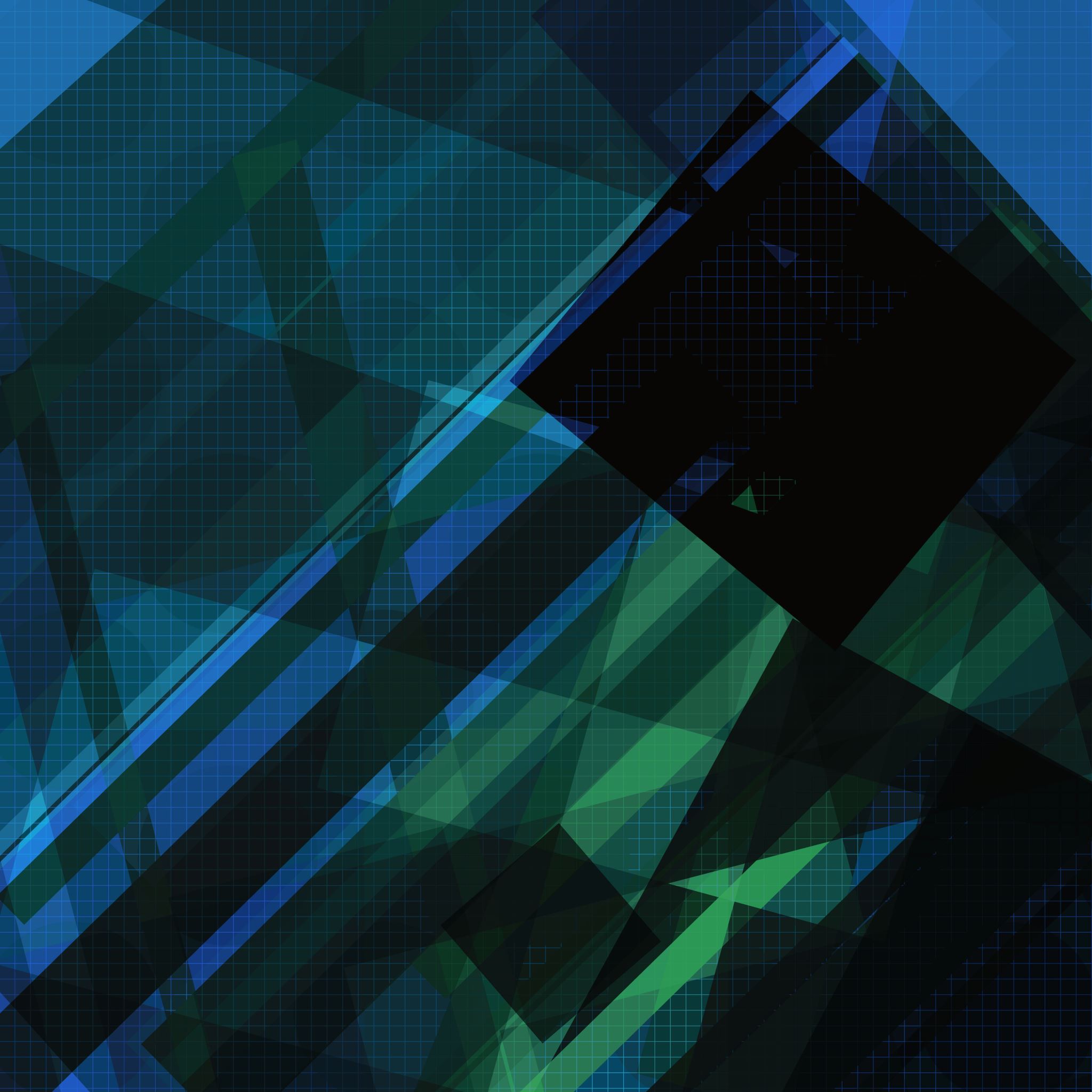 Особенности выполнения движений:
Упражнения достаточно просты в исполнении, и потому выполнять их можно практически в любом возрасте.
Движения акцентируются на поясничном, грудном и шейном отделах позвоночника, но воздействуют и на опорно-двигательный аппарат в целом.
Следует попеременно выполнять динамические и статические упражнения.
Дышать следует спокойно и равномерно.
Движения нужно точно повторять за преподавателем, соблюдать постановку исходного положения и амплитуду.
Со временем тренировки необходимо усложнять: добавлять в них новые движения и чередовать медленный и быстрый темп.
Перед началом занятий стоит тщательно подойти к выбору одежды и экипировки – она должна быть удобной и не стеснять движения.
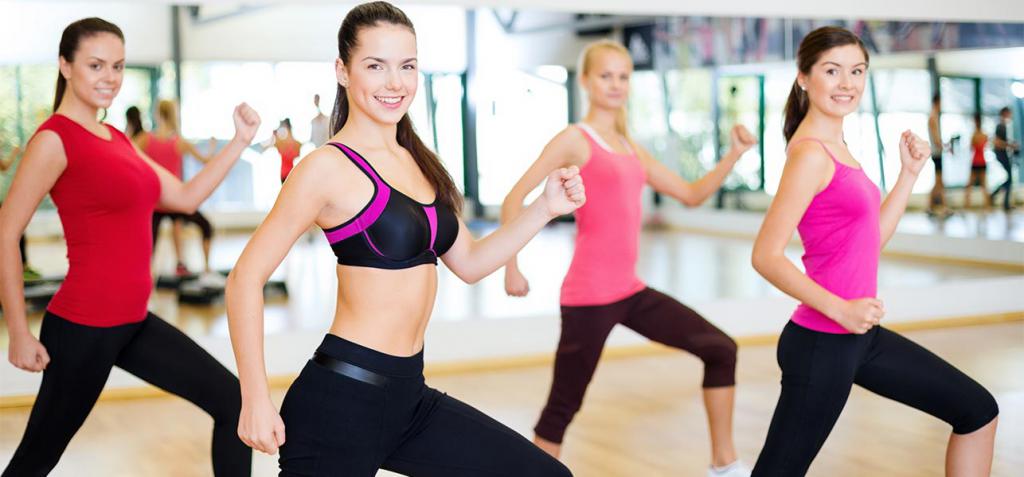 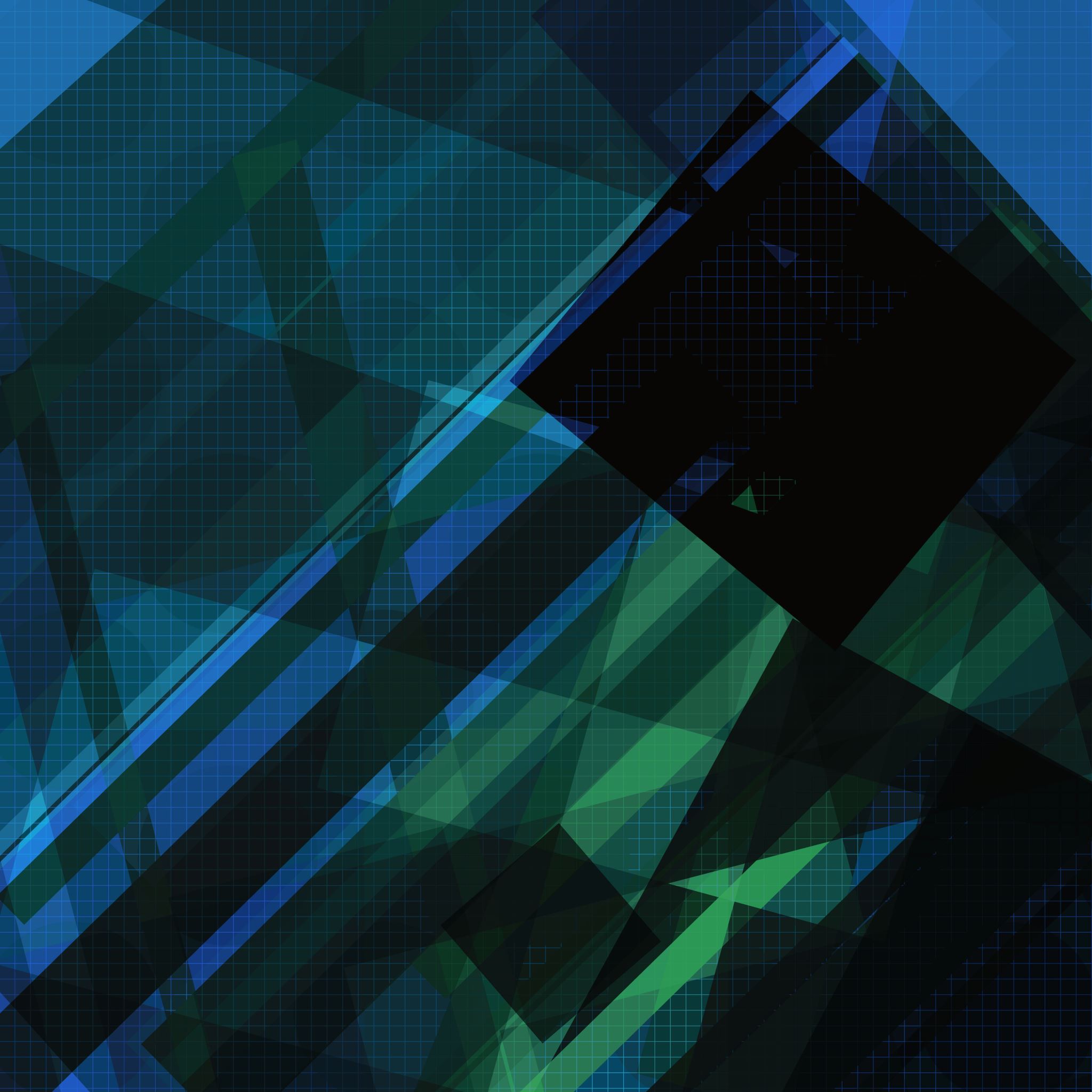 Спасибо за внимание!